Reasons for differences between 
national and international reported indicators

CountryData Workshop:
 Building better dissemination systems for national
 Development indicators
 Phnom Penh, Cambodia 


Ghana Statistical Service
 19 – 25 April 2014
Outline
Introduction

List of indicators under consideration

Sources of the discrepancies

Recommendation

Conclusion
Introduction
National indicators  are provided directly by Countries in their official national Reports.
 
National indicators are used  for:
 monitoring and evaluating national development policies and targets
Sub-national comparisons

International indicators  are supplied by the international agencies appointed to monitor specific  indicators for regional and international comparisons.

Most often,  there are  differences between these estimates.
List of indicators under consideration
Land area covered by forest
Proportion of forest area to total land area and expressed as a percentage.
The percentage of population aged  who can both read    and write with understanding a short simple statement on their everyday life. Generally, ‘literacy’ also encompasses ‘numeracy’, the ability to make simple arithmetic calculations
Literacy rate
Number of children who reach the final year of primary school as a percentage of the corresponding population age cohort.
Primary completion rate
The share of female workers in wage employment in the non-agricultural sector, expressed as a percentage of total wage employment in that same sector
Share of women in wage employment in the non-agricultural sector
The under-five mortality rate (U5MR) is the probability (expressed as a rate per 1,000 live births) of a child born in a specified year dying before reaching the age of five if subject to current age-specific mortality rates.
Under-five mortality rate
4
Sources of discrepancy/Differences
1. Methodologies and definitions

Some countries apply definitions and criteria  different from the international standards:
 Equating persons with no schooling to illiterates
Testing/Not testing in relation to literacy
Inclusion of children of the primary age but enrolled in lower  secondary education in the computation of completion rates.
Different definitions for employment status across countries especially for part-time workers, students, members of the armed forces, and household or contributing family workers

Changing definitions between surveys/censuses
Sources of discrepancy/Differences Cont’d
2. Primary source of    data / reference population
Country estimates for under five mortality are obtained from just one specific source (more often from national and international household surveys such as DHS and MICS 
The International  estimates use all available data obtained from different sources (vital registration, census, and household surveys) to produce estimates that represent trends and levels of child mortality in the country.
Sources of discrepancy/Differences Cont’d
3. Procedures relating to data processing adopted  by international agencies. 

Operations of data revision and adjustment by  international agencies :
                  - reviewing 
                  - estimation
                  -corrections
                  -checks for bias etc.
Sources of discrepancy/Differences Cont’d
4. Capacity to calculate some indicators according to international definition/standard.

Why are there no estimates for some of the indicators ?
Recommendations
1. Documentation (Metadata) needed to interpret the estimates /indicators  produced at both nationally and internationally should be clear in terms of :
Definition
primary data source
Methodology applied
corrections made
Time frame
2. Continue to build Capacity to calculate indicators  at national level
Thank You
Challenge in implementing the GID/CountryData
13
Outline
Background of GhanaInfo Database
Challenges
Linkages with CountryData
Way forward
14
Background
Started as a project launched in 2005 and managed by GSS and NDPC with direction from UNICEF

Evolved from DI4.0 and now DI7.0

Day to day management of the DB has been with GSS team.

A unit/section managed the DB with help from National Service personnel
15
Background cont’d
Held monthly meetings between GSS & NDPC to update members on progress.

Attended series of training programs on updates of DI and new innovations including laboratory visits.

Trained other MDAs at national and regional levels in the use of GID.

Regular updates of the DB was done by the  administrator
Funded by UNICEF mostly.
16
Challenges
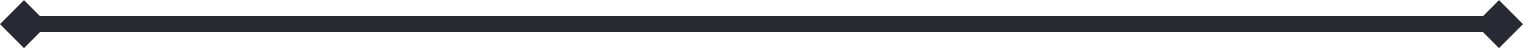 After the end of the project , the GID activities was mainstreamed into the GSS set up.


The challenges faced can be categorized in
-	Institutional
-	Systemic
17
Challenges - Institutional
Restructuring of GSS  resulted in movement of committed staff to different units 

Team had additional responsibilities and their workload makes them shelve GID activities to background.

National service staff are posted to help but are forced to leave after 8months.

GID team and other staff pooled from other units works effectively offsite (out of office) but there is funding gap (GOG vrs Donor).

TAC/Steering committee meetings not regular.
18
Challenges - Institutional
Trained focal persons in MDAs not able to manage DB and supply data for updates.
19
Challenges- System
Inclusion of different indicators not based on any national agenda.

Administrators of DB changed over time

Update of boundaries not in incorporated in DI system because maps not ready- hindering update of indicators to enhance the system.

Inconsistencies in data sources due to spelling mistakes in names and classification styles.

Irregular supply of data into the database from MDAs/
20
Linkages with CountryData
Good and efficient linkage between the DBs

Series of training attended showed flaws in GID

Supports efficient use of metadata and standards.
21
Way forward
Inconsistencies has to be rectified/corrected for efficient transfer of information.

Revamp the GID
-	Start with small and build on
Support for offsite activities to work effectively in short time
Metadata to accompany any data to be included 

Include data only at regional level for update with information from census, GLSS,DHS 

Unit handling Database should be not less than 4 staff

.
Thank  You